جامعة البصرة 
كلية التربية للبنات    
قسم العلوم التربوية والنفسية
محاضرات مادة الاحصاء الاستدلالي - اختبار  (t)  لعينتين مستقلتين           (غير متساويتين) - المرحلة الثالثة – م.م. نداء قاسم محمد
المحاضرة الثانية  
الكورس الثاني
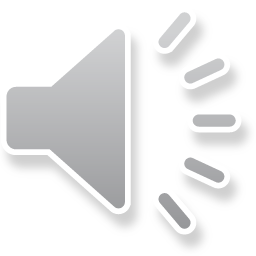 اختبار  (t)  لعينتين مستقلتين (غيرمتساويتين)
يستخدم هذا الاختبار عندما نريد مقارنة متوسط  الحساب  لمجموعتين مستقلتين عن بعضهما البعض ويكون العدد فيهما غير متساوي
خطوات الحل
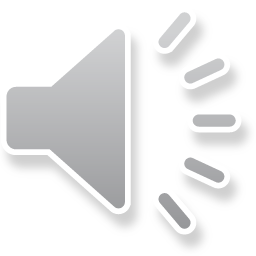 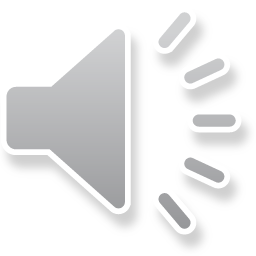 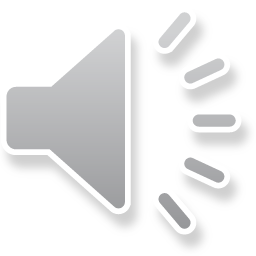 نقارن بين قيمة t المحسوبة والجدولية 

اذا كانت قيمة  t  المحسوبة  <  قيمة  t  الجدولية 

نرفض الفرض الصفري ونقبل الفرض البديل
 
اي انه توجد فروقات ذات دلالة احصائية
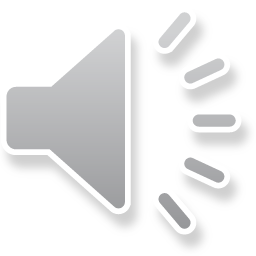 مثال:
في دراسة تجريبية عن فعالية طريقتين من طرق التدريس في مادة الرياضيات حصل الباحث على البيانات التالية : التي تمثل درجات الطلاب في التحصيل .هل توجد فروقات ذات دلالة احصائية بين العينتين ؟ عند مستوى معنوية 0.05علما ان قيمة t الجدولية هي 2.16
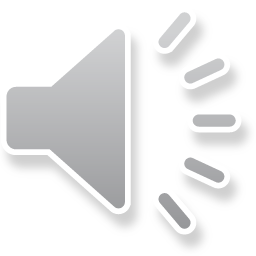 الحل:
نجد المتوسط الحسابي والتباين للعينة الاولى :
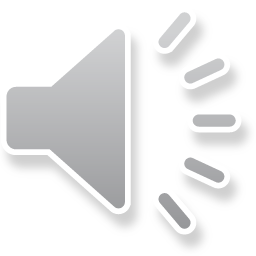 لايجاد التباين نكون الجدول التالي :
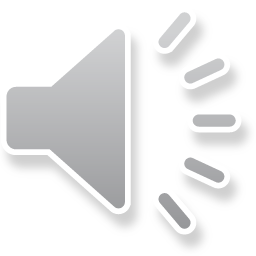 نجد المتوسط الحسابي والتباين للعينة الثانية :
لايجاد التباين نكون الجدول التالي :
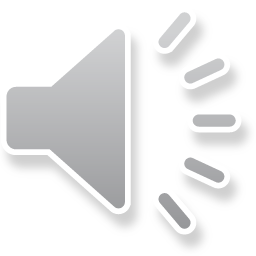 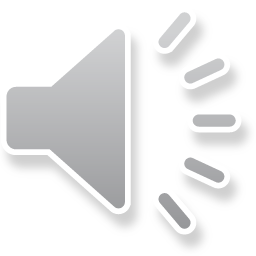 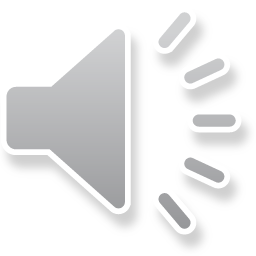 بما ان قيمة t المحسوبة =  4.64< t   الجدولية =2.16  

لذلك نرفض الفرض الصفري ونقبل الفرض البديل 

اي انه توجد فروقات ذات دلالة احصائية بين متوسطات المجموعتين
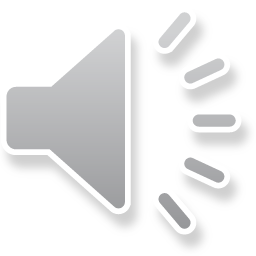